Муниципальное бюджетное дошкольное образовательное учреждение«Тимяшевский детский сад-Ласточка»муниципального образования«Лениногорский муниципальный район»Республики Татарстан
«Тукай безнең күңелләрдә» –
«Тукай ты в наших сердцах»
«Туган тел» Г.Тукай  сүзләре
ГАБДУЛЛА ТУКАЙ – 
Тукаев 
ГАБДУЛЛА Мухамедгарифович
26 апреля 1886год-   15 апреля  1913  год
И туган тел,и матур тел,
Әткәм -әнкәмнең теле.
Дынҗяда күп нәрсә белдем
Син туган тел аркылы.
  
Иң әлек бу тел белән
Әнкәм бишектә көйләгән.
Аннары төннәр буе
Әбкәм хикәят сөйләгән.
 
Итуган тел! Һәрвакытта
Ярдәмең берлән синең
Кечкенәдән аңлашылган
Шатлыгым,кайгым минем.
«Встреча с работником библиотеки»
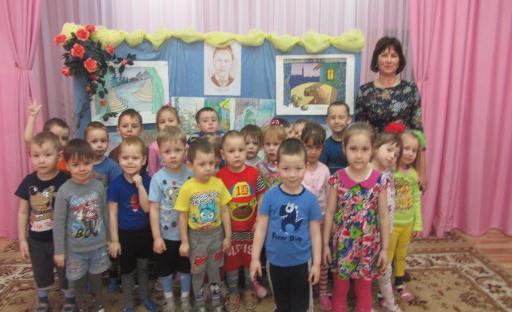 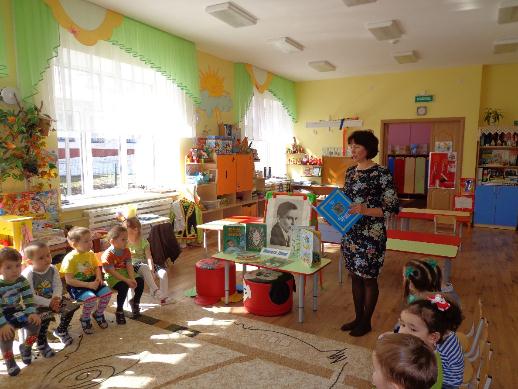 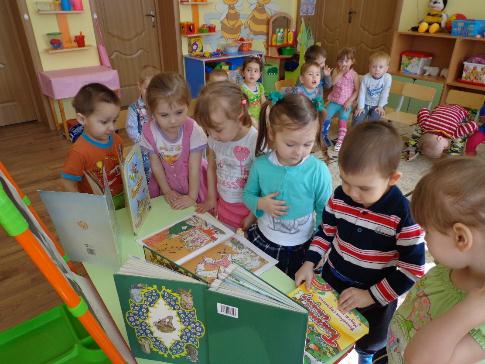 « Шүрәле»  уены
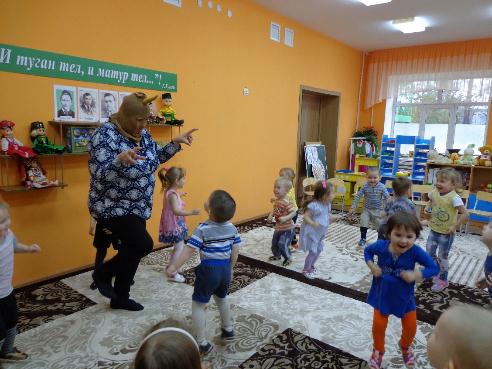 Просмотр мультфильмов  по произведениям Г. ТУКАЯ
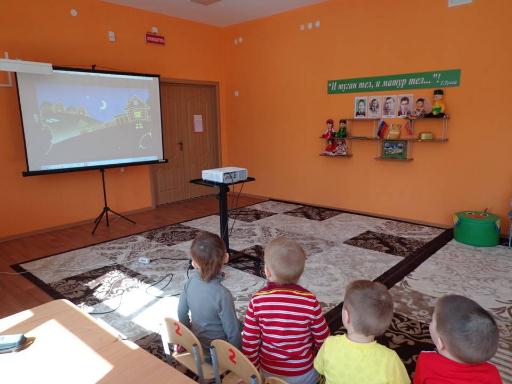 « Чума үрдәк, чума каз»
« Куш кулым»
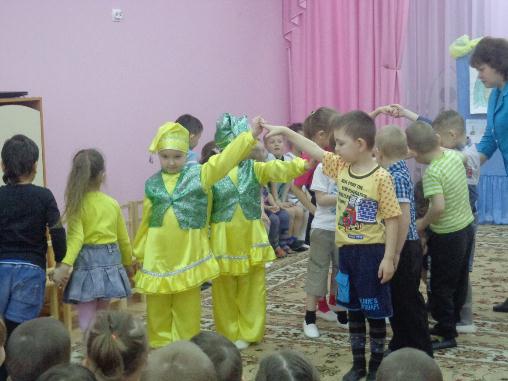 «Түгәрәк уены”
Танец « Яз җитә»
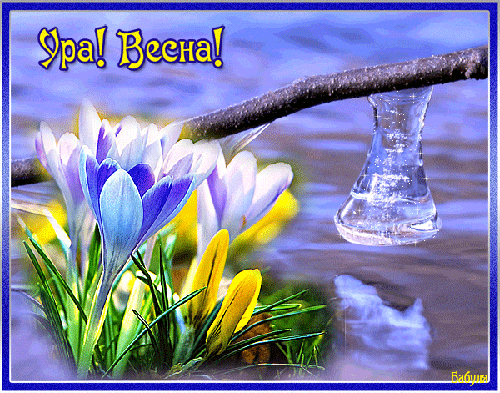 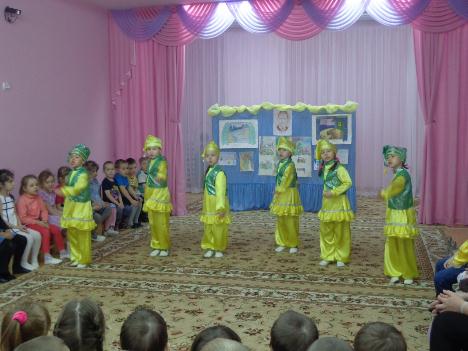 « Бала белән күбәләк»
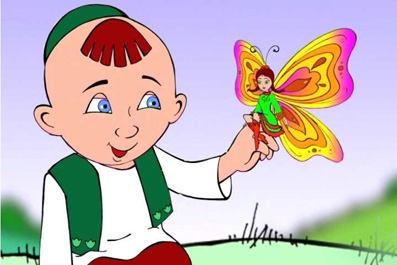 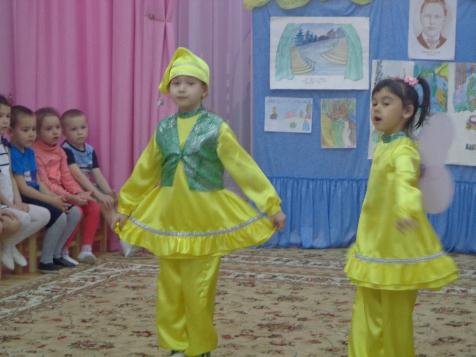 Инсценировки« Эш беткәч уйнарга ярый»
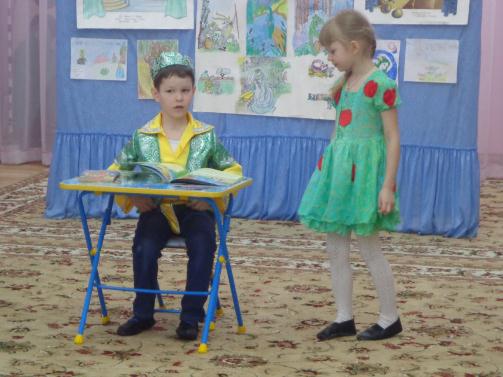 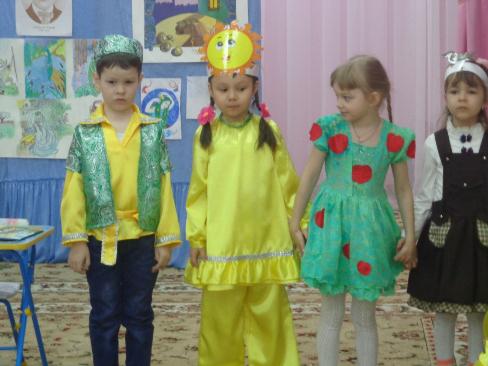 « Кызыклы шәкерт»
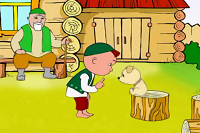 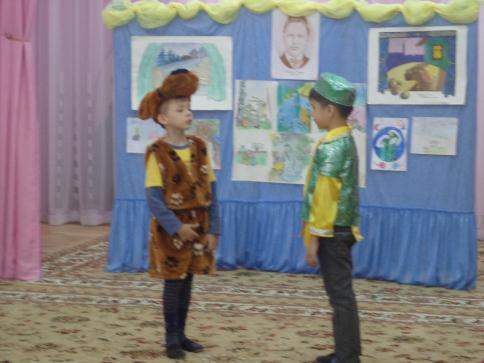 «Совместные работы детей с родителями»
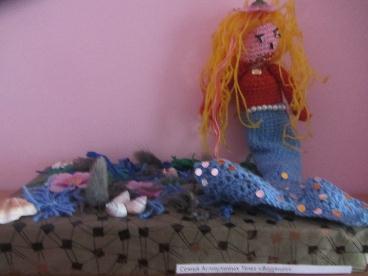 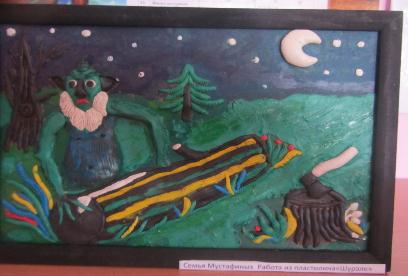 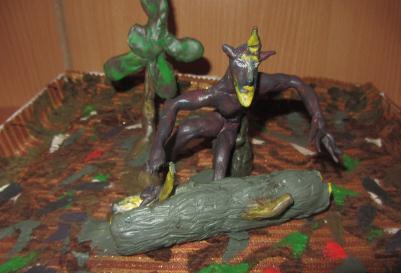 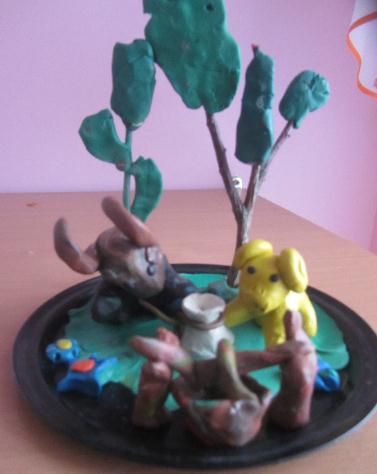 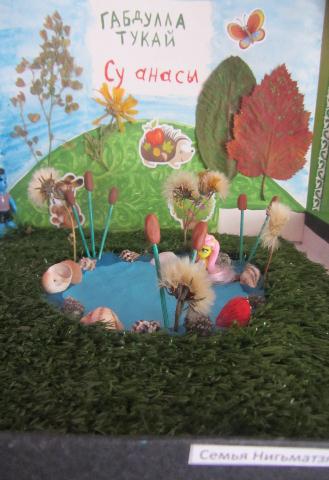 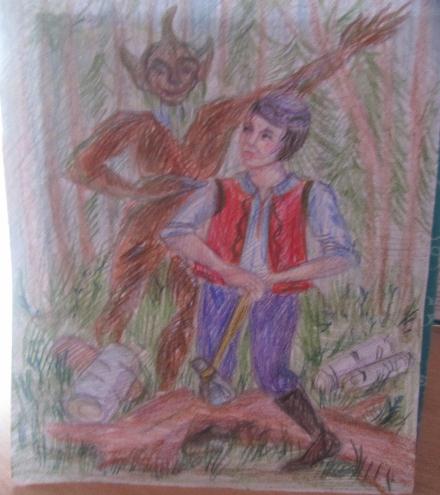 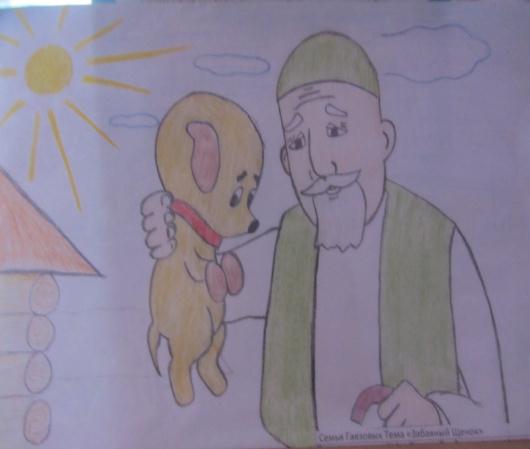 Муниципальный конкурс чтецов«Тукай теле-туган тел……» посвященное в честь  со дня рождения татарского народного поэта Габуллы Тукая
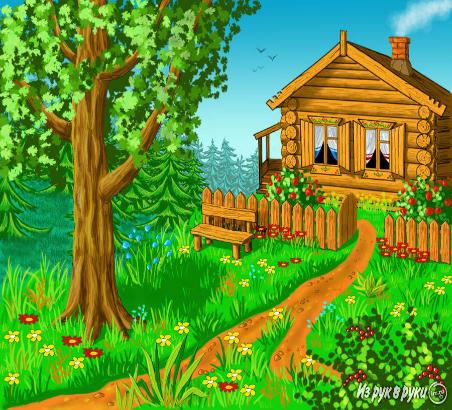 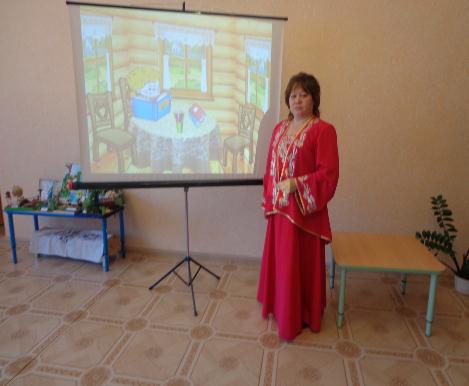 «ЭШ БЕТКӘЧ УЙНАРГА ЯРЫЙ»
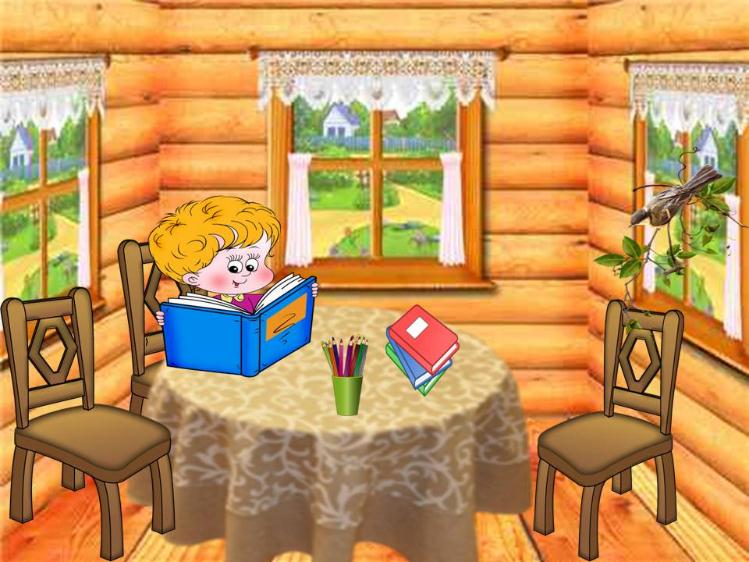 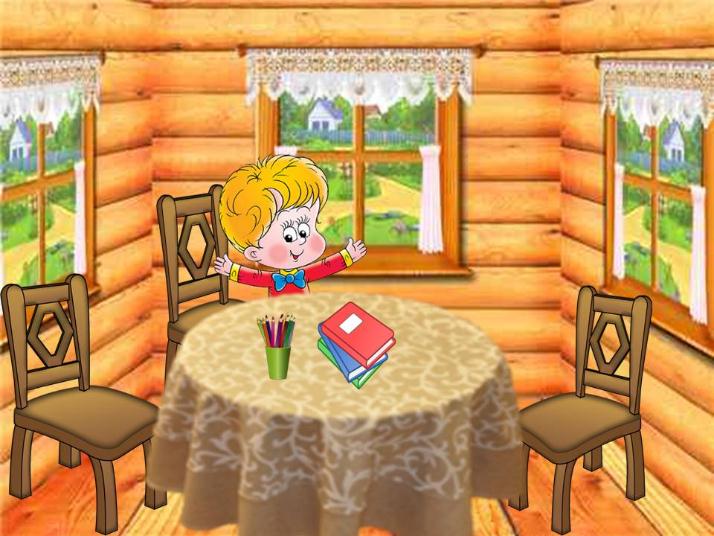 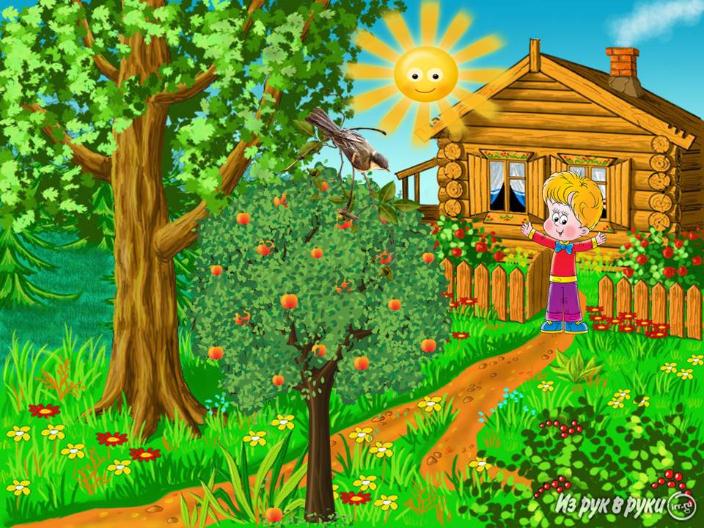